TIẾNG VIỆT
Bài
17
Gọi bạn
Ôn và khởi động: 
Lớp mình ơi chúng ta hãy giúp thầy trò đường tăng trả lời tốt các câu hỏi vượt qua các thử thách để đến Tây Trúc thỉnh kinh nhé.
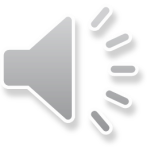 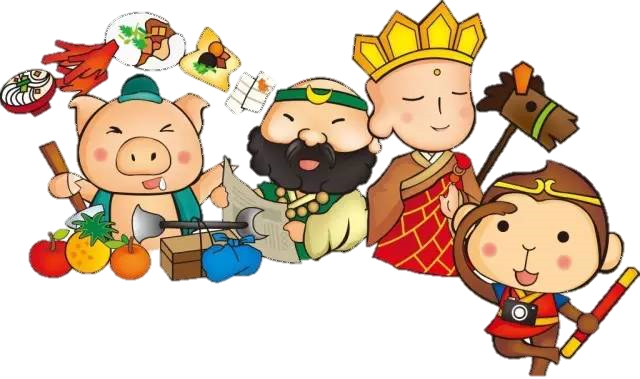 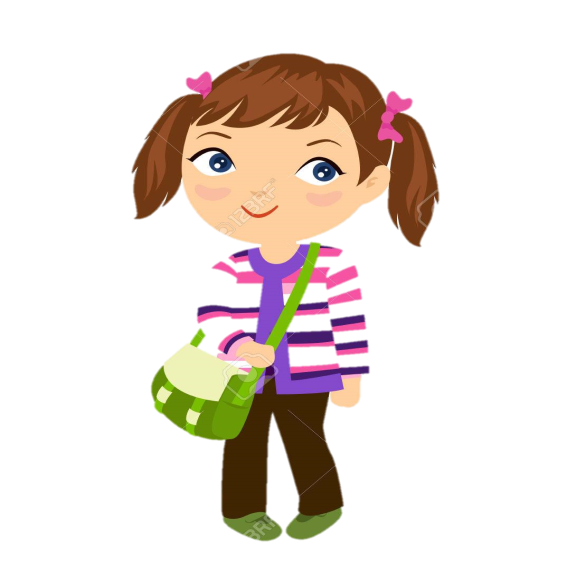 Bản quyền thuộc về: FB Hương Thảo - https://www.facebook.com/huongthaoGADT/
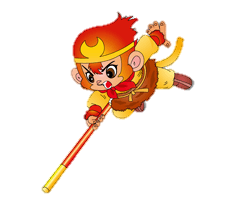 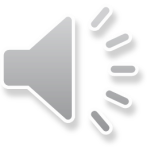 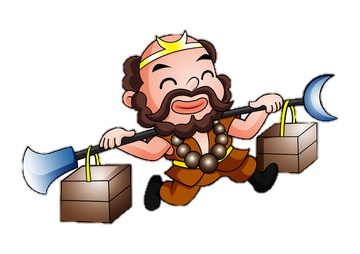 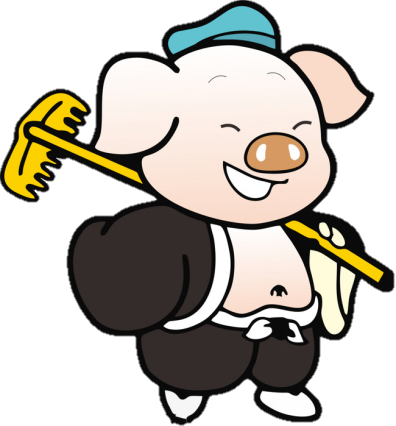 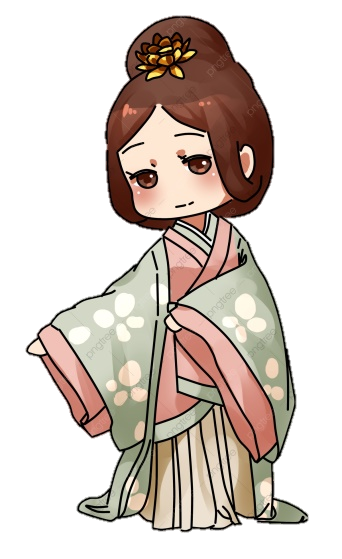 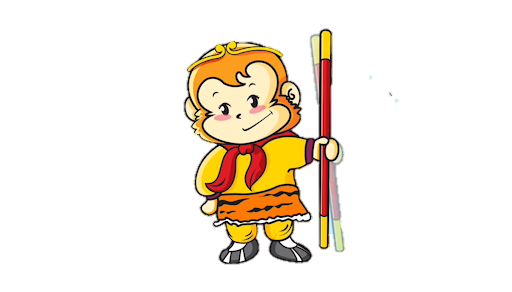 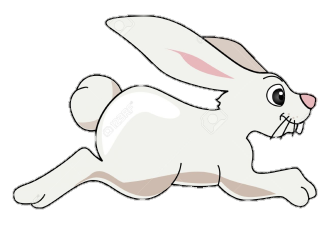 1
Cái gì nằm ở trong nhà, Nhìn lên mặt nó biết ngay giờ nào - Là cái gì?
…..
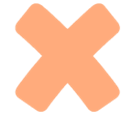 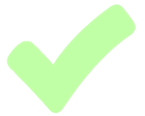 B. cái đồng hồ
A. cái tivi
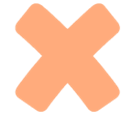 D. cái quạt
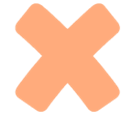 C.cái máy tính
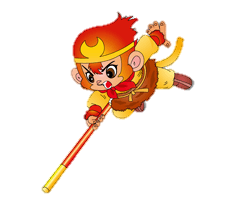 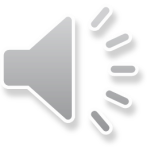 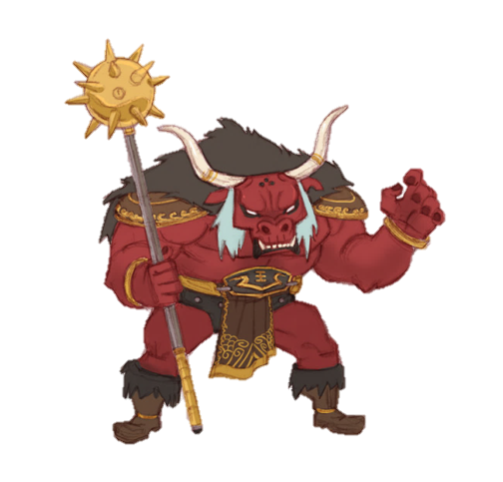 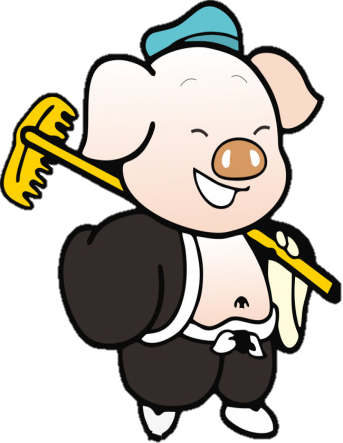 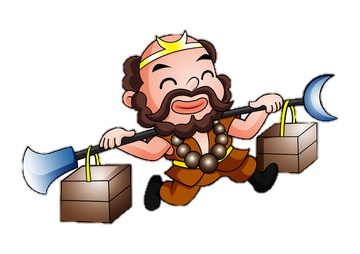 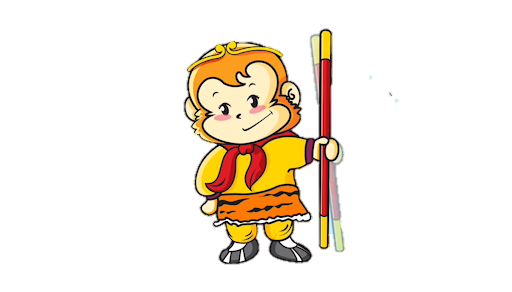 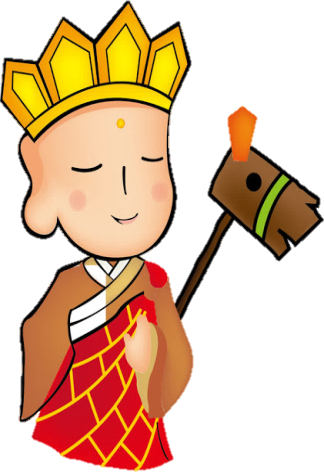 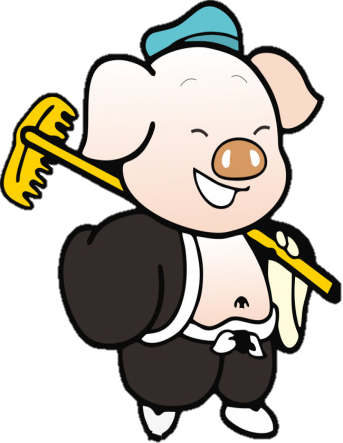 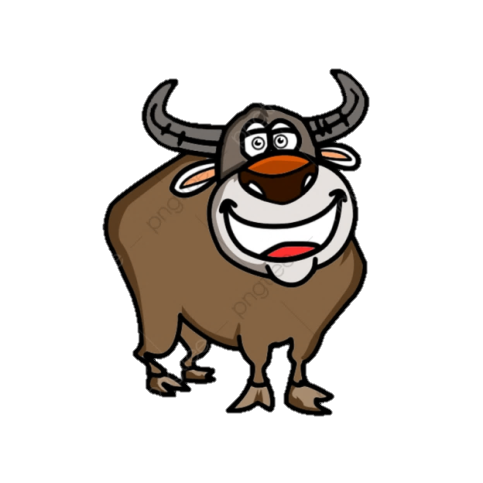 2
Đây là hình ảnh của câu chuyện gì?
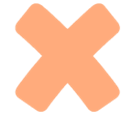 A. Chuyện cây đỗ
B. Chuyện bó đũa
:
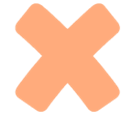 C. Sự tích cây đỗ
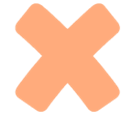 D. Chú đỗ con
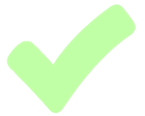 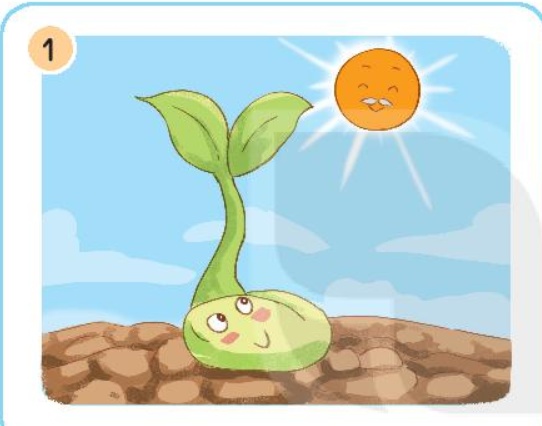 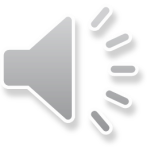 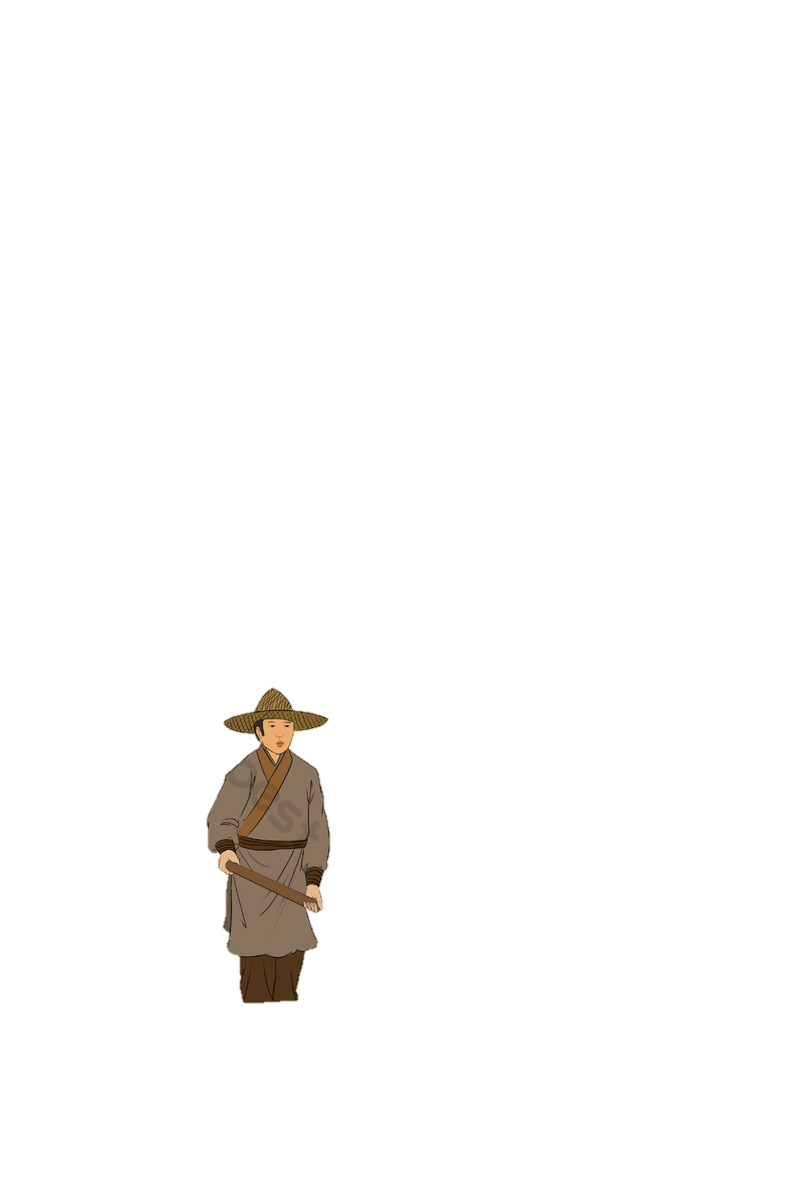 3
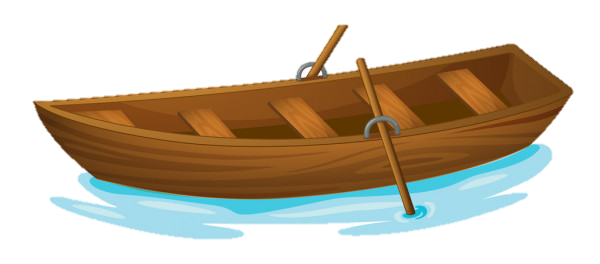 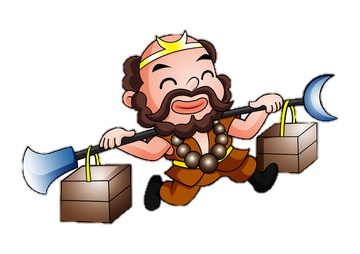 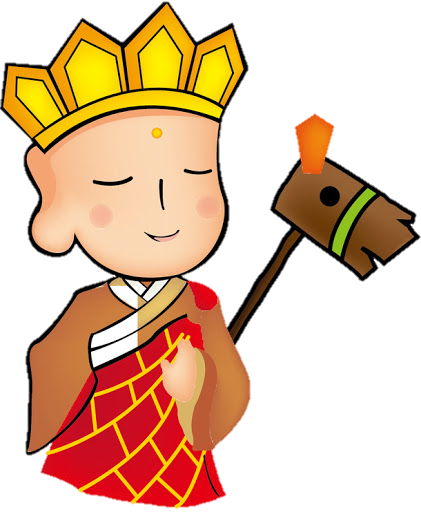 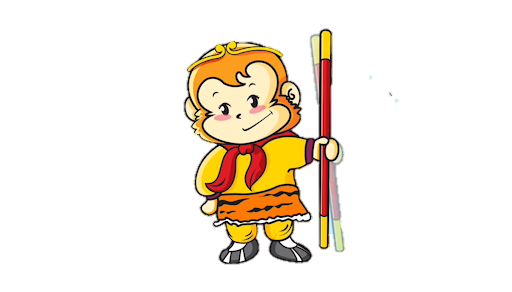 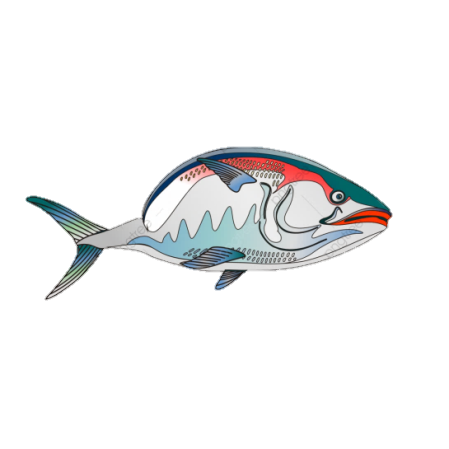 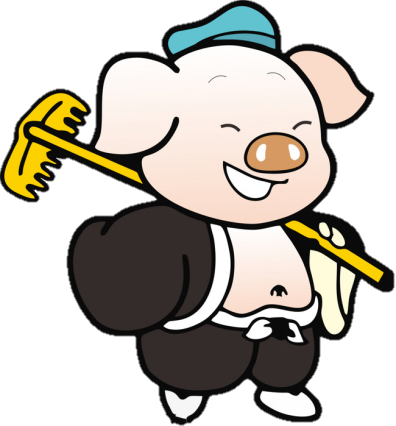 Trong câu chuyện Câu chuyện bó đũa, gia đình đó có mấy anh em?
2 anh em
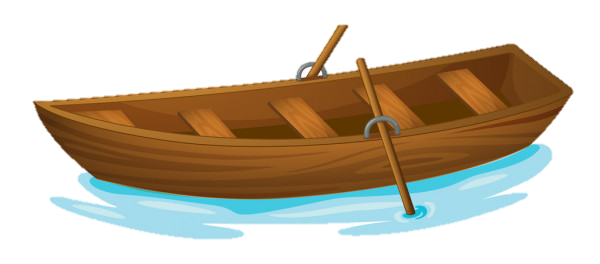 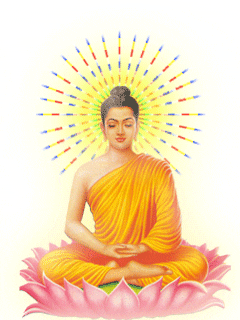 CHÚC MỪNG THẦY TRÒ ĐƯỜNG TĂNG ĐÃ VƯỢT QUA THỬ THÁCH LẤY CHÂN KINH
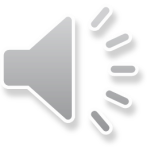 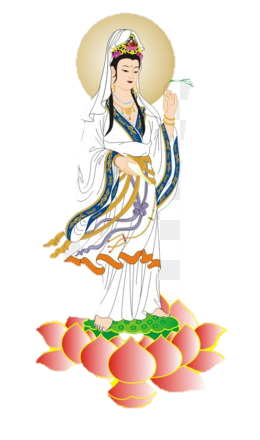 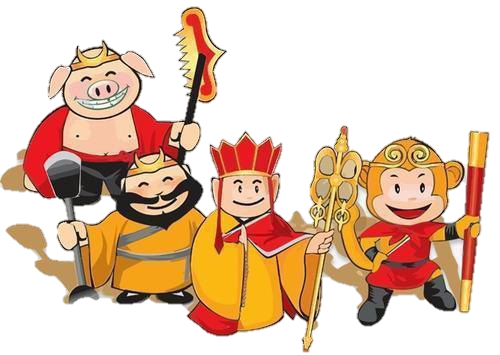 Bài
17
Gọi bạn
Tiết 1 + 2
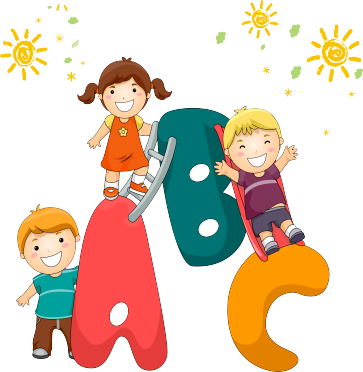 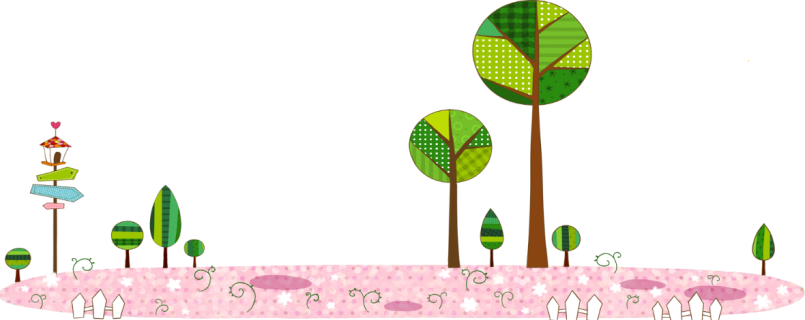 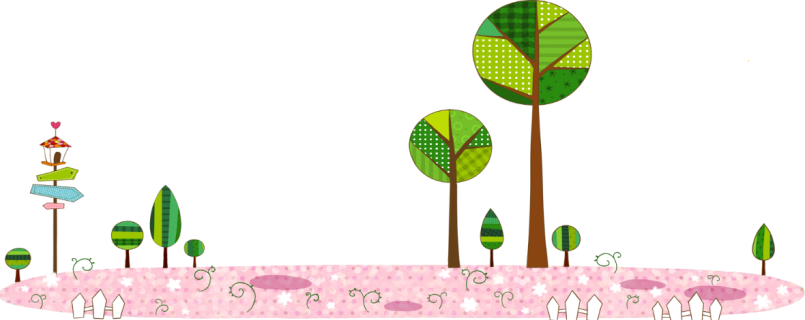 Nói về một người bạn của em
Bạn em tên là gì?
Em chơi với bạn từ khi nào?
Em và bạn ấy thường làm gì?
Em thích nhất điều gì ở bạn ấy?
Gọi bạn
Đọc mẫu
Tự xa xưa thuở nào,
Trong rừng xanh sâu thẳm.
Đôi bạn sống bên nhau,
Bê Vàng và Dê Trắng.

Một năm, trời hạn hán,
Suối cạn, cỏ héo khô.
Lấy gì nuôi đôi bạn,
Chờ mưa đến bao giờ?
Bê Vàng đi tìm cỏ,
Lang thang quên đường về.
Dê Trắng thương bạn quá,
Chạy khắp nẻo tìm Bê.
Đến bây giờ Dê Trắng,
Vẫn gọi hoài: “Bê! Bê!”
Gọi bạn
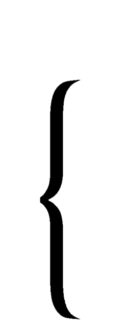 Đọc nối tiếp đoạn
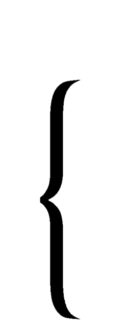 Tự xa xưa thuở nào,
Trong rừng xanh sâu thẳm.
Đôi bạn sống bên nhau,
Bê Vàng và Dê Trắng.

Một năm, trời hạn hán,
Suối cạn, cỏ héo khô.
Lấy gì nuôi đôi bạn,
Chờ mưa đến bao giờ?
Bê Vàng đi tìm cỏ,
Lang thang quên đường về.
Dê Trắng thương bạn quá,
Chạy khắp nẻo tìm Bê.
Đến bây giờ Dê Trắng,
Vẫn gọi hoài: “Bê! Bê!”
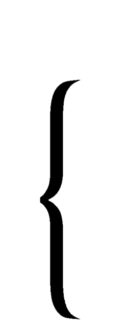 Gọi bạn
Tự xa xưa thuở nào,
Trong rừng xanh sâu thẳm.
Đôi bạn sống bên nhau,
Bê Vàng và Dê Trắng.

Một năm, trời hạn hán,
Suối cạn, cỏ héo khô.
Lấy gì nuôi đôi bạn,
Chờ mưa đến bao giờ?
Bê Vàng đi tìm cỏ,
Lang thang quên đường về.
Dê Trắng thương bạn quá,
Chạy khắp nẻo tìm Bê.
Đến bây giờ Dê Trắng,
Vẫn gọi hoài: “Bê! Bê!”
Luyện đọc từ khó
Gọi bạn
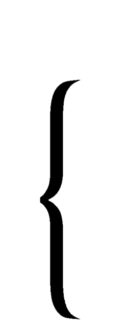 Đọc nối tiếp đoạn
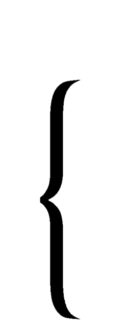 Tự xa xưa thuở nào,
Trong rừng xanh sâu thẳm.
Đôi bạn sống bên nhau,
Bê Vàng và Dê Trắng.

Một năm, trời hạn hán,
Suối cạn, cỏ héo khô.
Lấy gì nuôi đôi bạn,
Chờ mưa đến bao giờ?
Bê Vàng đi tìm cỏ,
Lang thang quên đường về.
Dê Trắng thương bạn quá,
Chạy khắp nẻo tìm Bê.
Đến bây giờ Dê Trắng,
Vẫn gọi hoài: “Bê! Bê!”
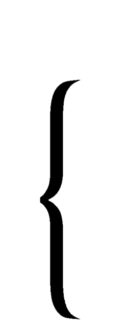 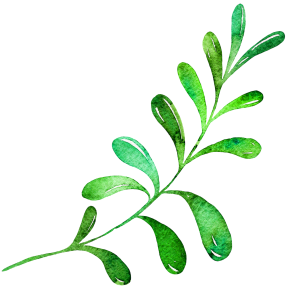 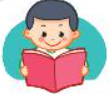 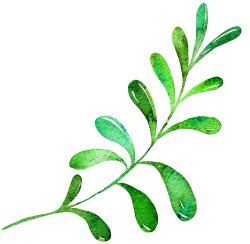 sâu thẳm
rất sâu
GIẢI NGHĨA TỪ
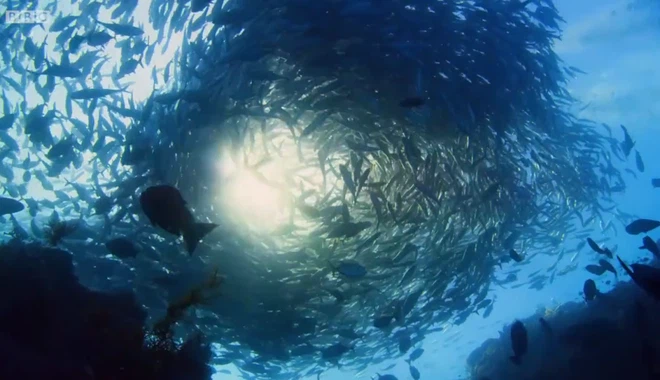 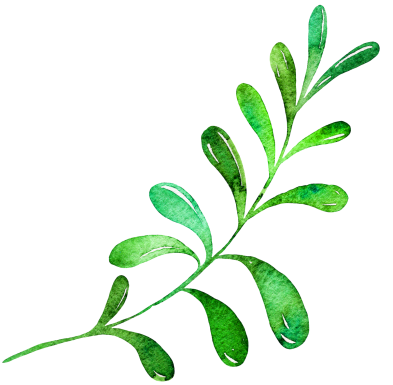 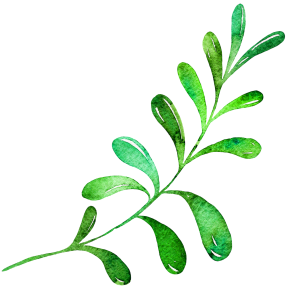 hạn hán
Tình trạng thiếu nước do nắng lâu, không mưa gây ra
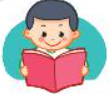 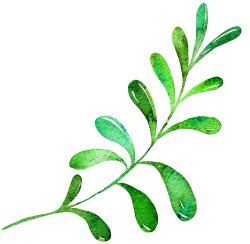 GIẢI NGHĨA TỪ
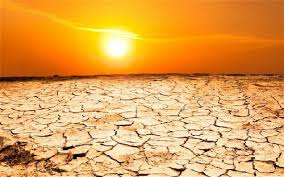 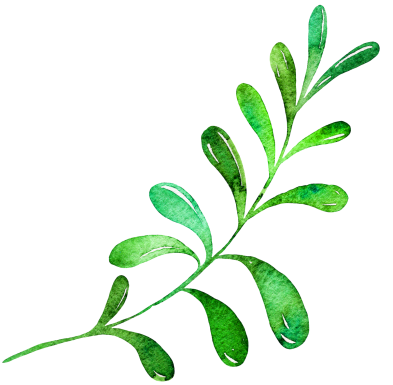 lang thang
Đi hết chỗ này đến chỗ khác, không dừng lại ở nơi nào.
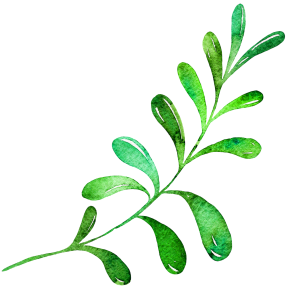 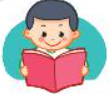 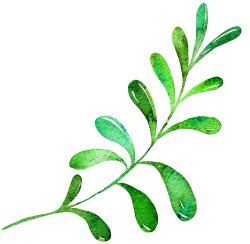 GIẢI NGHĨA TỪ
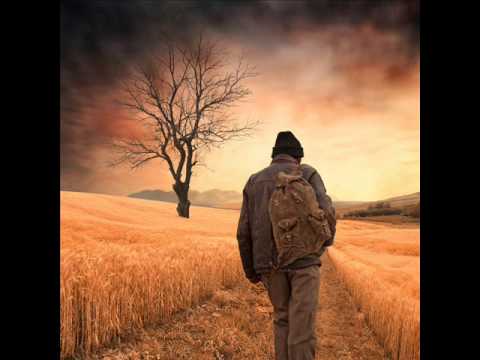 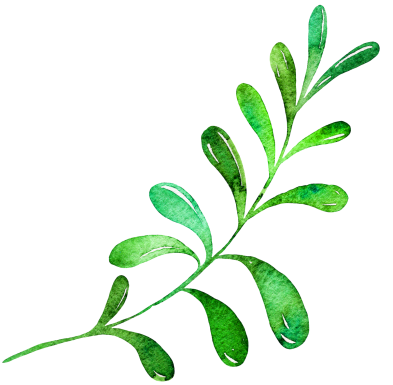 Thuở nào
Khoảng thời gian không xác định đã lùi xa vào quá khứ
Nẻo
Lối đi đường đi về một phía nào đó
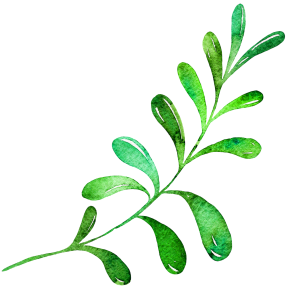 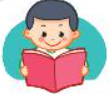 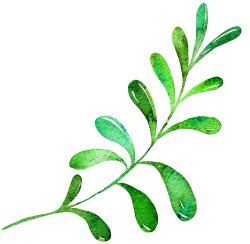 GIẢI NGHĨA TỪ
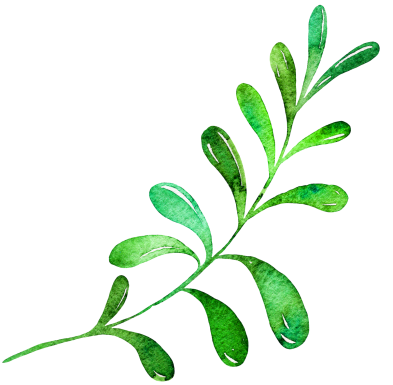 Đọc theo nhóm 3
Gọi bạn
Tự xa xưa thuở nào,
Trong rừng xanh sâu thẳm.
Đôi bạn sống bên nhau,
Bê Vàng và Dê Trắng.

Một năm, trời hạn hán,
Suối cạn, cỏ héo khô.
Lấy gì nuôi đôi bạn,
Chờ mưa đến bao giờ?
Bê Vàng đi tìm cỏ,
Lang thang quên đường về.
Dê Trắng thương bạn quá,
Chạy khắp nẻo tìm Bê.
Đến bây giờ Dê Trắng,
Vẫn gọi hoài: “Bê! Bê!”
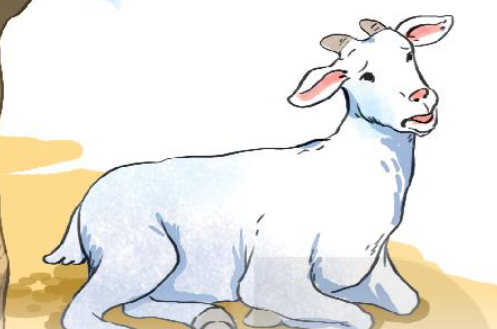 Gọi bạn
Đọc toàn bài
Tự xa xưa thuở nào,
Trong rừng xanh sâu thẳm.
Đôi bạn sống bên nhau,
Bê Vàng và Dê Trắng.

Một năm, trời hạn hán,
Suối cạn, cỏ héo khô.
Lấy gì nuôi đôi bạn,
Chờ mưa đến bao giờ?
Bê Vàng đi tìm cỏ,
Lang thang quên đường về.
Dê Trắng thương bạn quá,
Chạy khắp nẻo tìm Bê.
Đến bây giờ Dê Trắng,
Vẫn gọi hoài: “Bê! Bê!”
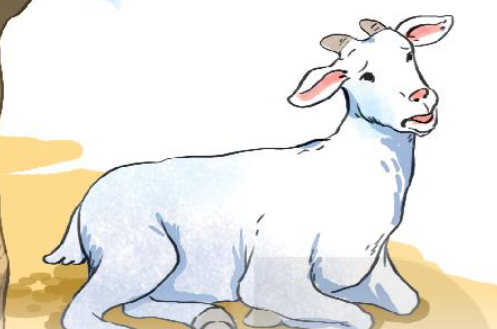 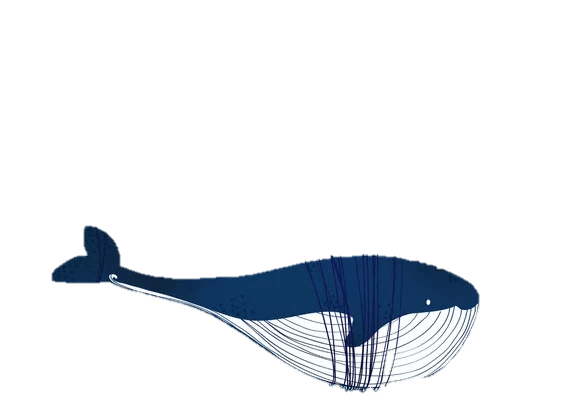 1. Câu chuyện được kể trong bài diễn ra khi nào? Ở đâu?
Diễn ra từ thuở xa xưa, trong rừng xanh sâu thẳm
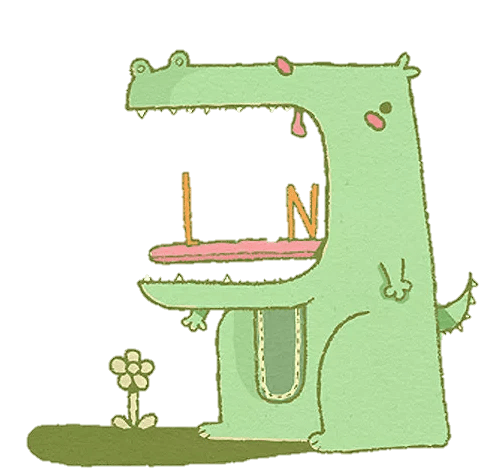 Trả lời câu hỏi
2. Chuyện gì xảy ra khiến bê vàng phải lang thang tìm cỏ?
Trời hạn hán, cỏ héo khô
3. Khi bê vàng quên đường về, dê trắng đã làm gì?
Bê trắng chạy khắp nẻo đường gọi và tìm bạn
4. Nêu cảm nghĩ của em về bê vàng và dê trắng?
Tình bạn của 2 bạn rất đẹp và đáng quý
Nội dung: Bài thơ thể hiện tình bạn cảm động giữa Bê Vàng và Dê Trắng
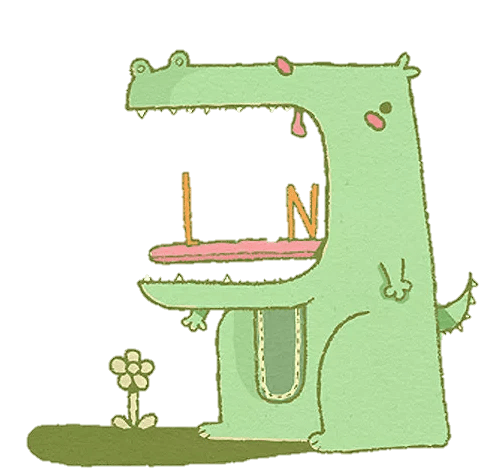 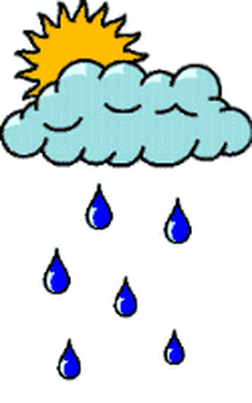 Học thuộc lòng hai khổ thơ đầu
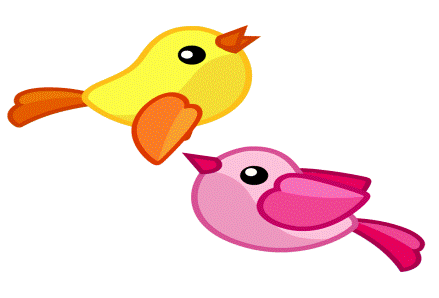 Tự xa xưa thuở nào,
Trong rừng xanh sâu thẳm.
Đôi bạn sống bên nhau,
Bê Vàng và Dê Trắng.

Một năm, trời hạn hán,
Suối cạn, cỏ héo khô.
Lấy gì nuôi đôi bạn,
Chờ mưa đến bao giờ?
Tự xa xưa thuở nào,
Trong rừng xanh sâu thẳm.
Đôi bạn sống bên nhau,
Bê Vàng và Dê Trắng.

Một năm, trời hạn hán,
Suối cạn, cỏ héo khô.
Lấy gì nuôi đôi bạn,
Chờ mưa đến bao giờ?
Tự qua còn lấm tấm
Trong lẫn màu lá xanh
Đôi nay bừng lửa thẫm
Bê rực cháy trên cành.

Một ơi! Sao mà nhanh!
Suối nở nghìn mắt lửa,
Lấy dãy phố nhà mình,
Chờ trời hoa phượng đỏ.
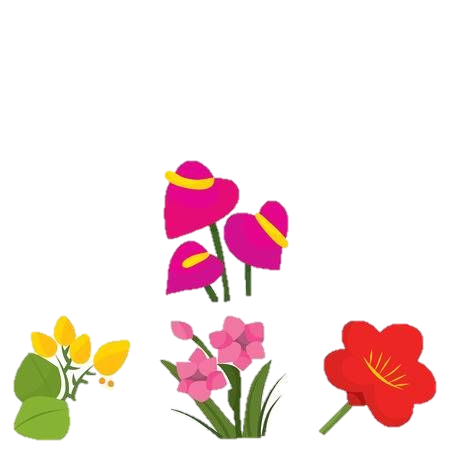 Gọi bạn
Tự xa xưa thuở nào,
Trong rừng xanh sâu thẳm.
Đôi bạn sống bên nhau,
Bê Vàng và Dê Trắng.

Một năm, trời hạn hán,
Suối cạn, cỏ héo khô.
Lấy gì nuôi đôi bạn,
Chờ mưa đến bao giờ?
Bê Vàng đi tìm cỏ,
Lang thang quên đường về.
Dê Trắng thương bạn quá,
Chạy khắp nẻo tìm Bê.
Đến bây giờ Dê Trắng,
Vẫn gọi hoài: “Bê! Bê!”
1. Tìm từ ngữ chỉ tâm trạng của dê trắng khi không thấy bạn trở về?
2. Đóng vai 1 người bạn trong rừng nói lời an ủi dê trắng
Mình biết là dê trắng đang rất buồn và nhớ bê vàng. Bạn đừng buồn nữa nhé! Bê vàng sẽ sớm tìm được đường về thôi.
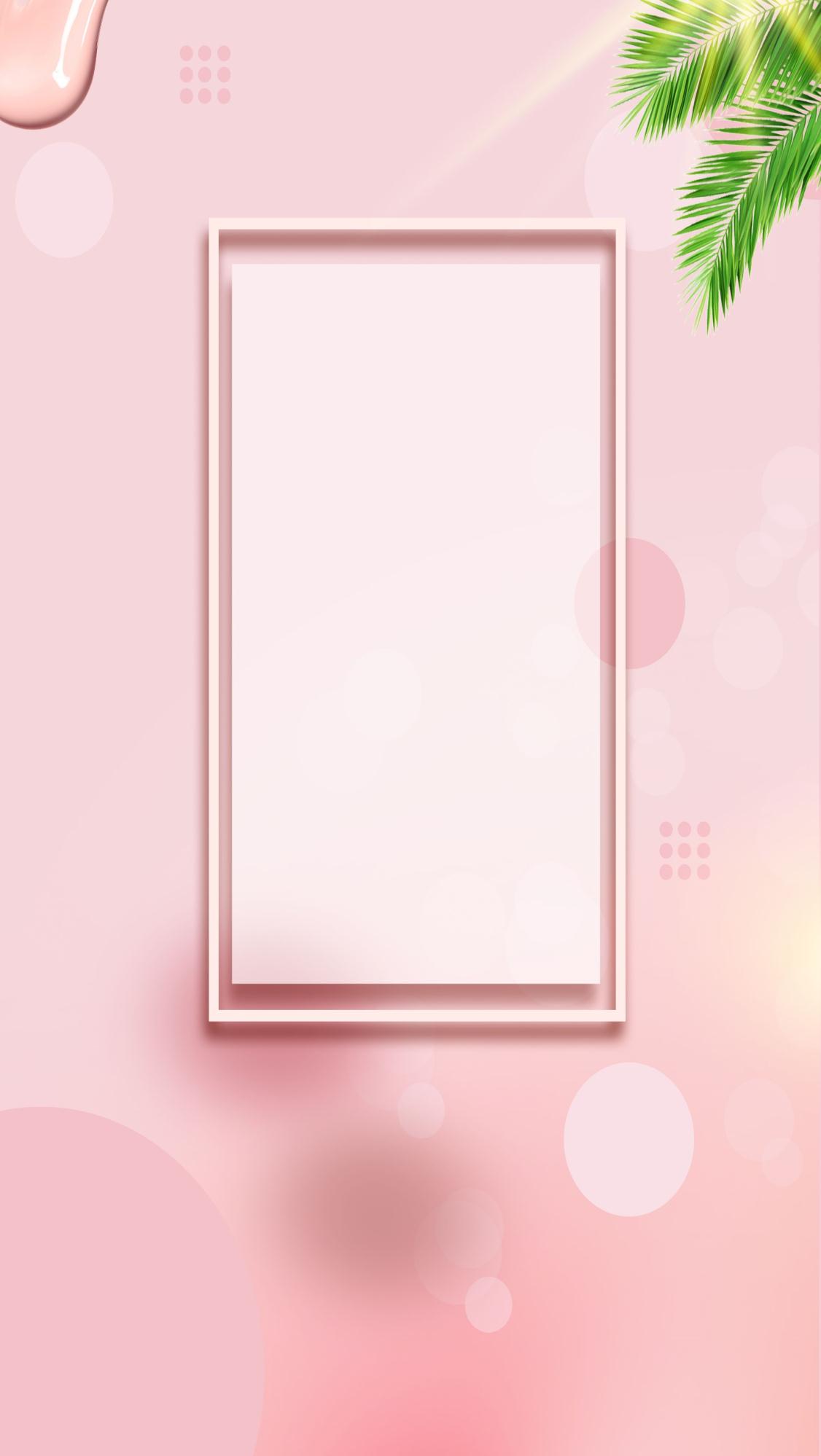 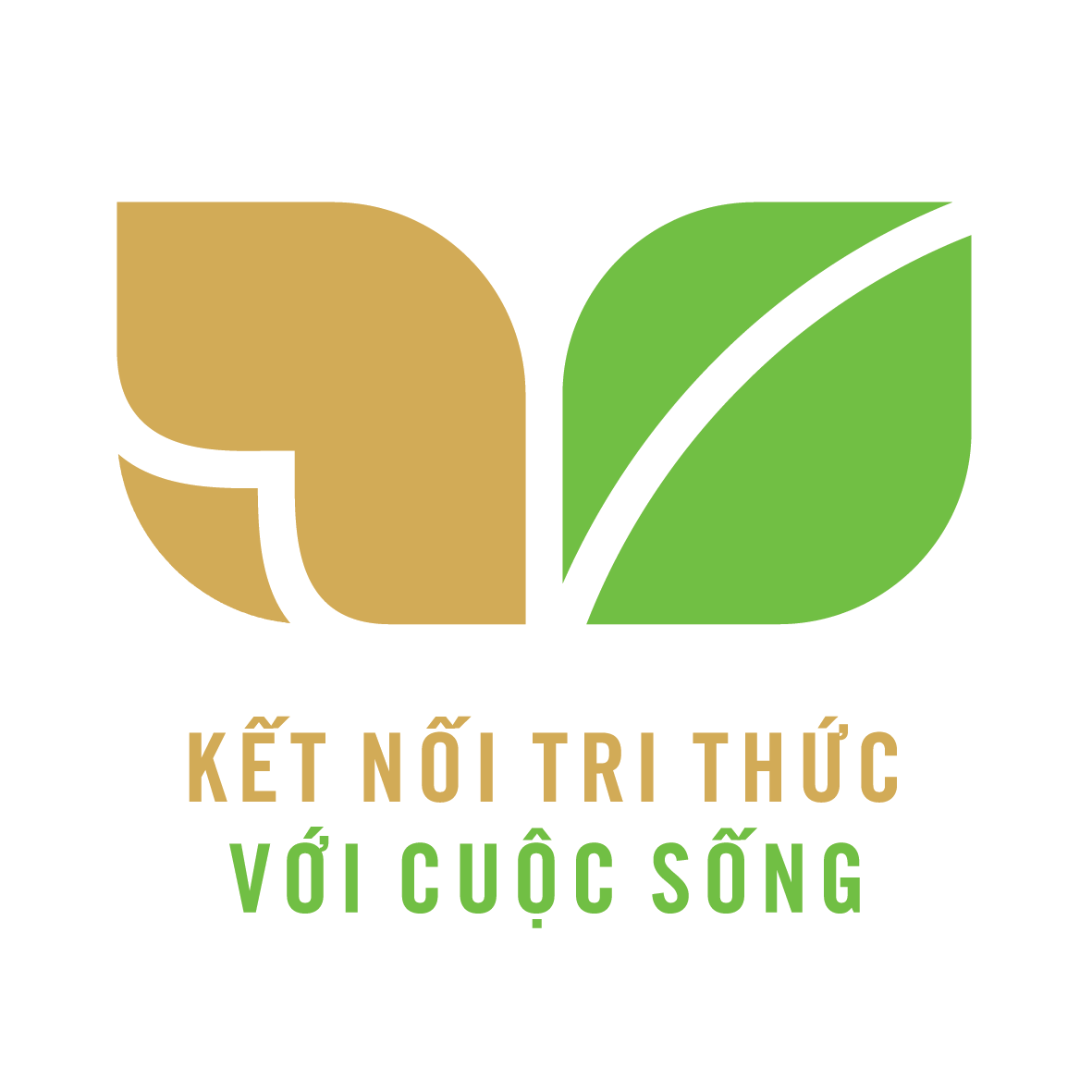 CỦNG CỐ BÀI HỌC
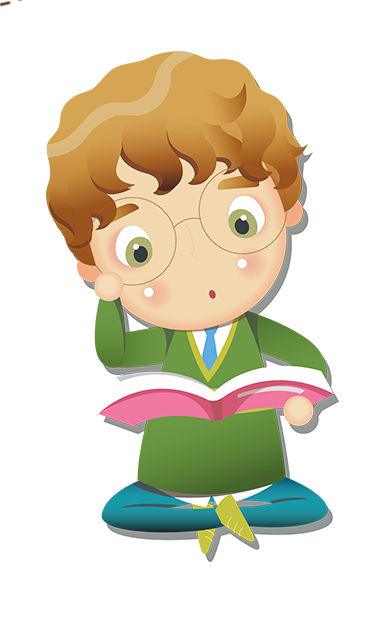